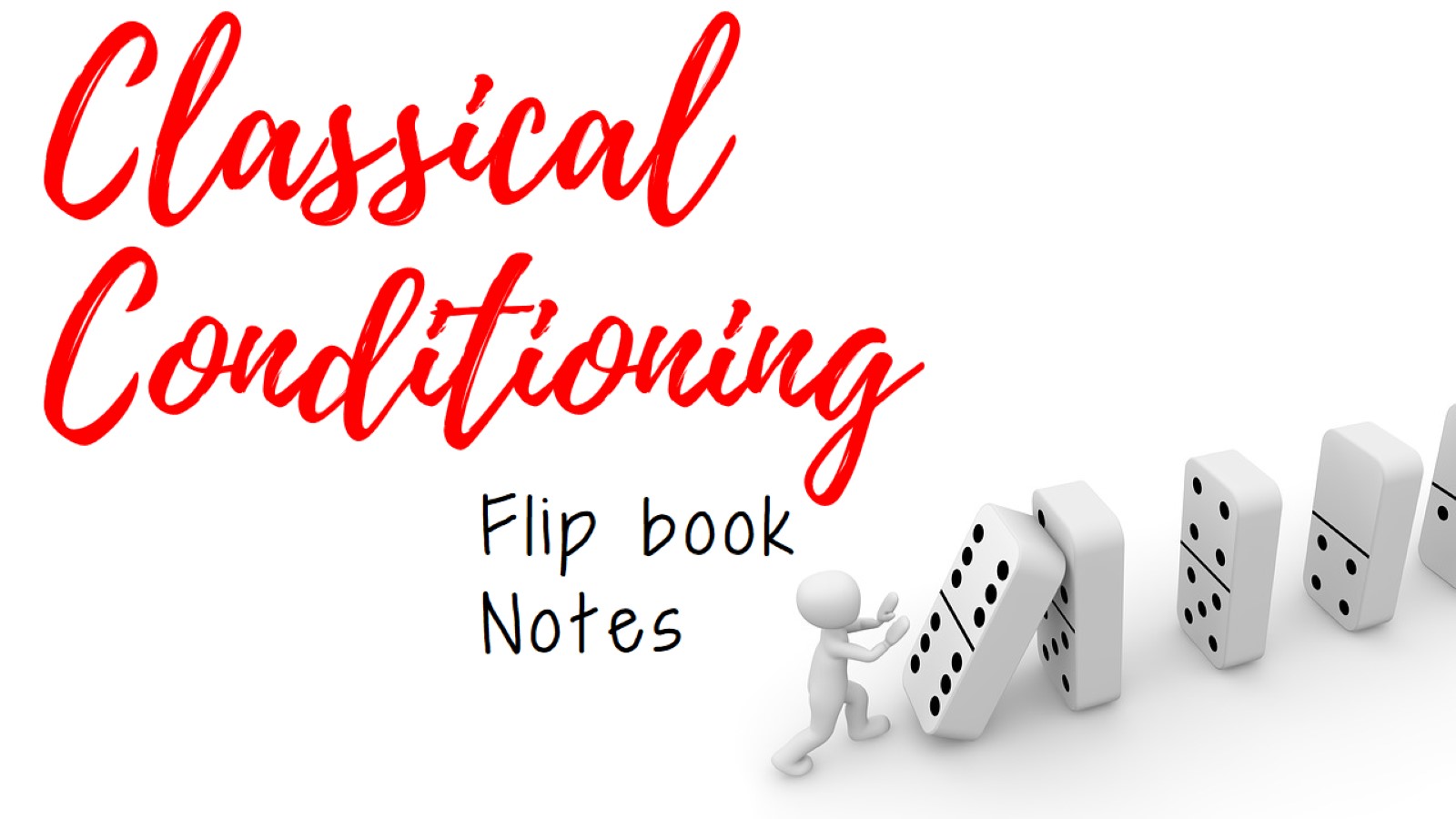 ClassicalConditioning
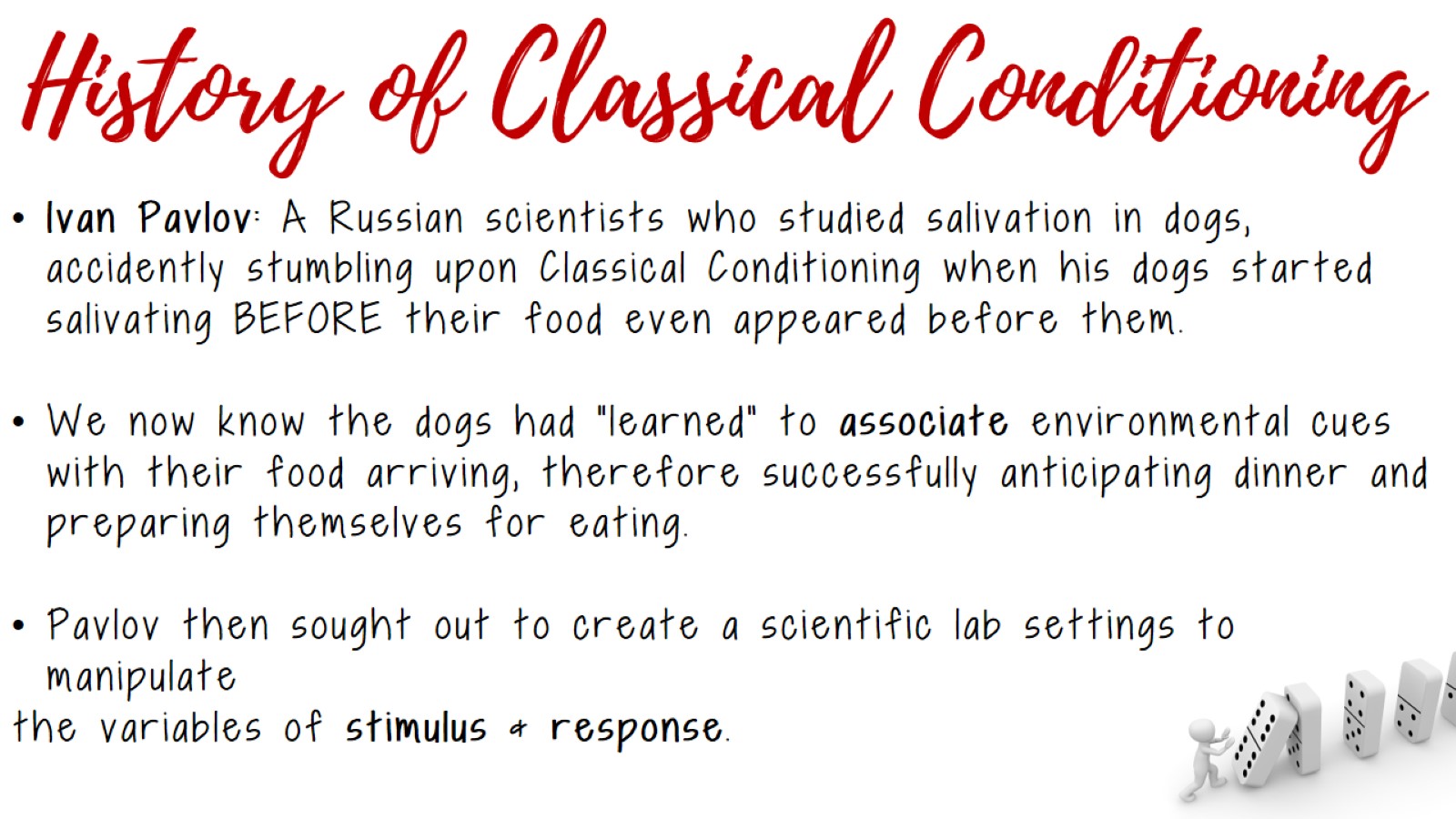 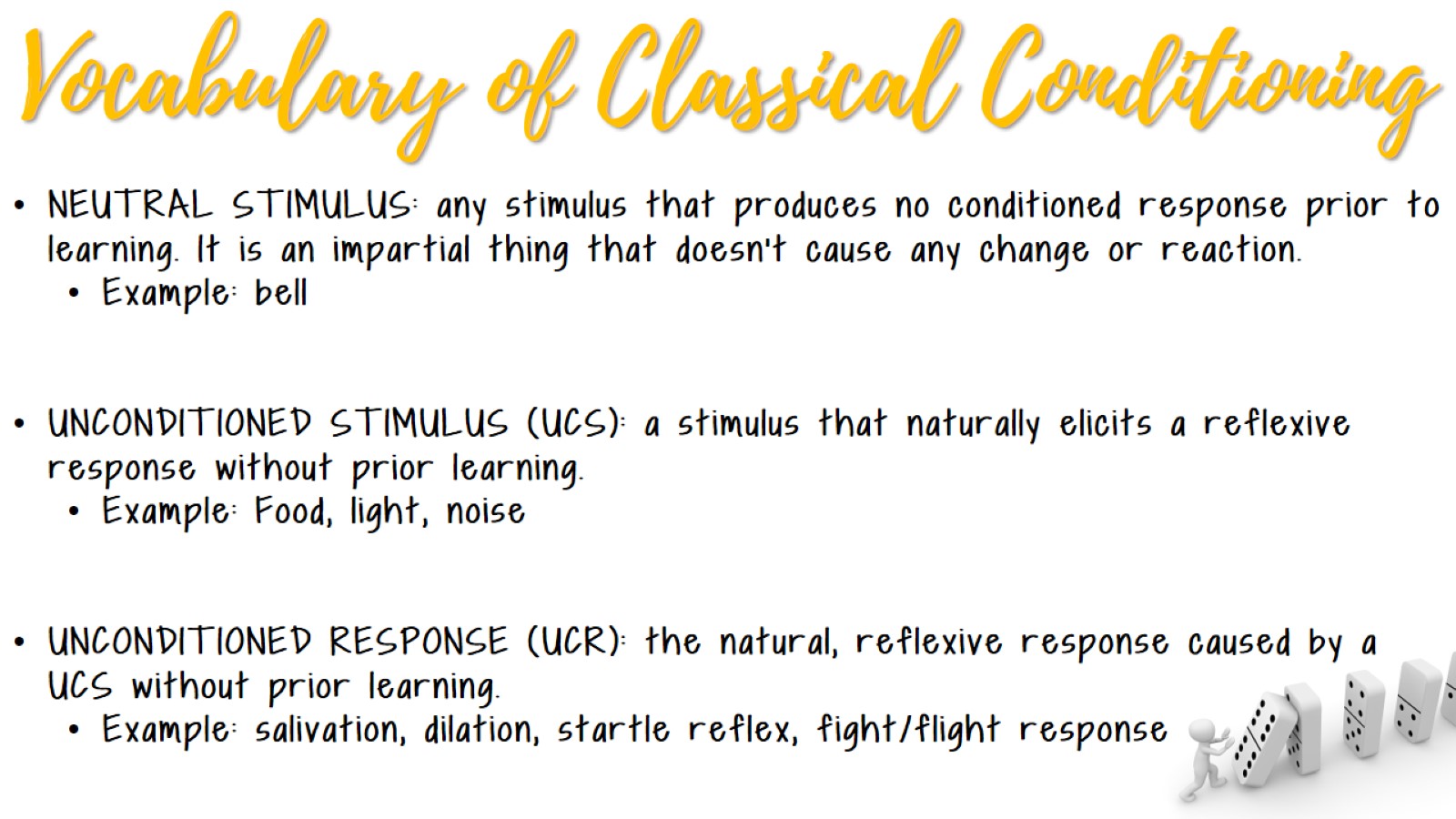 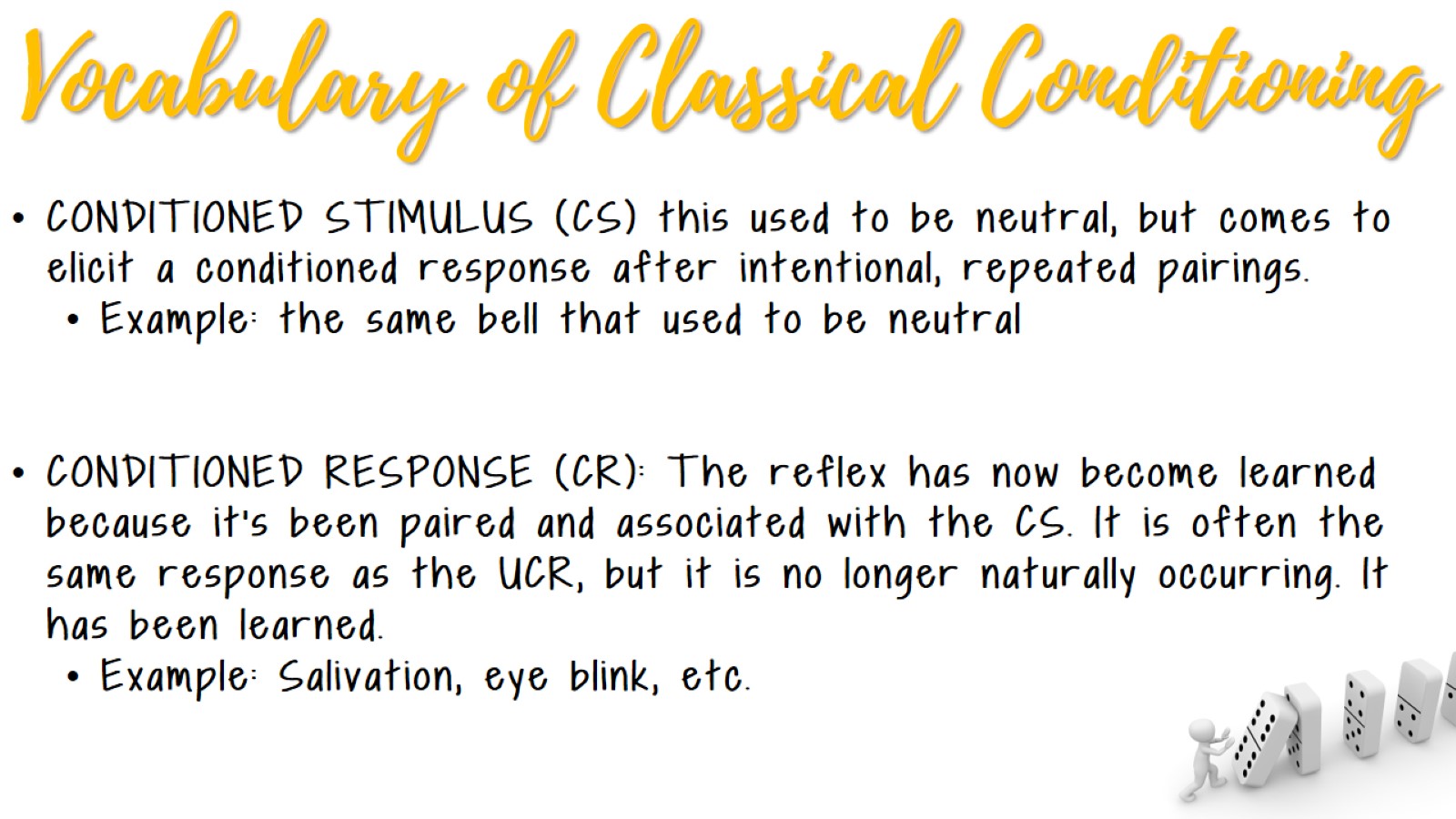 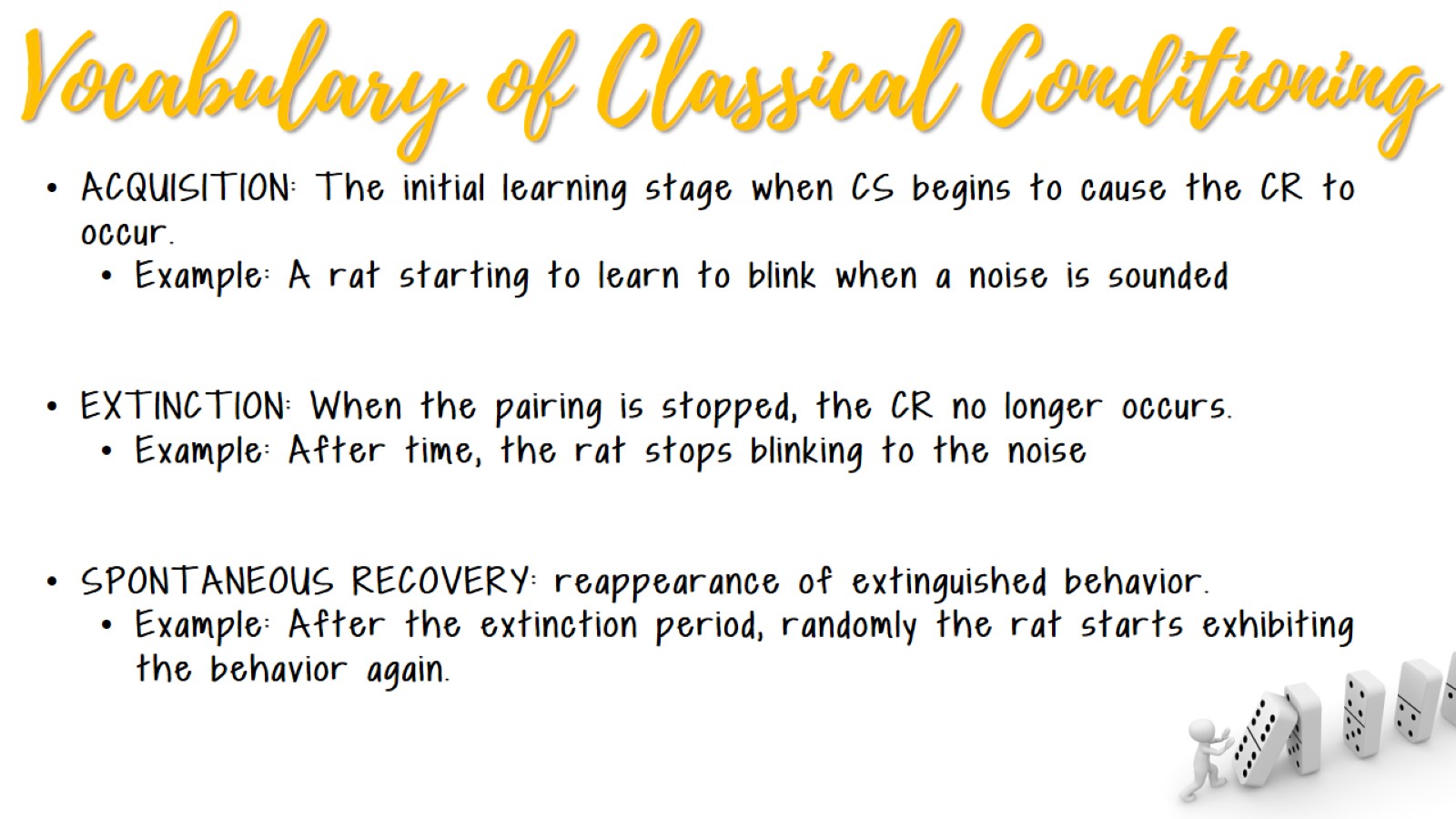 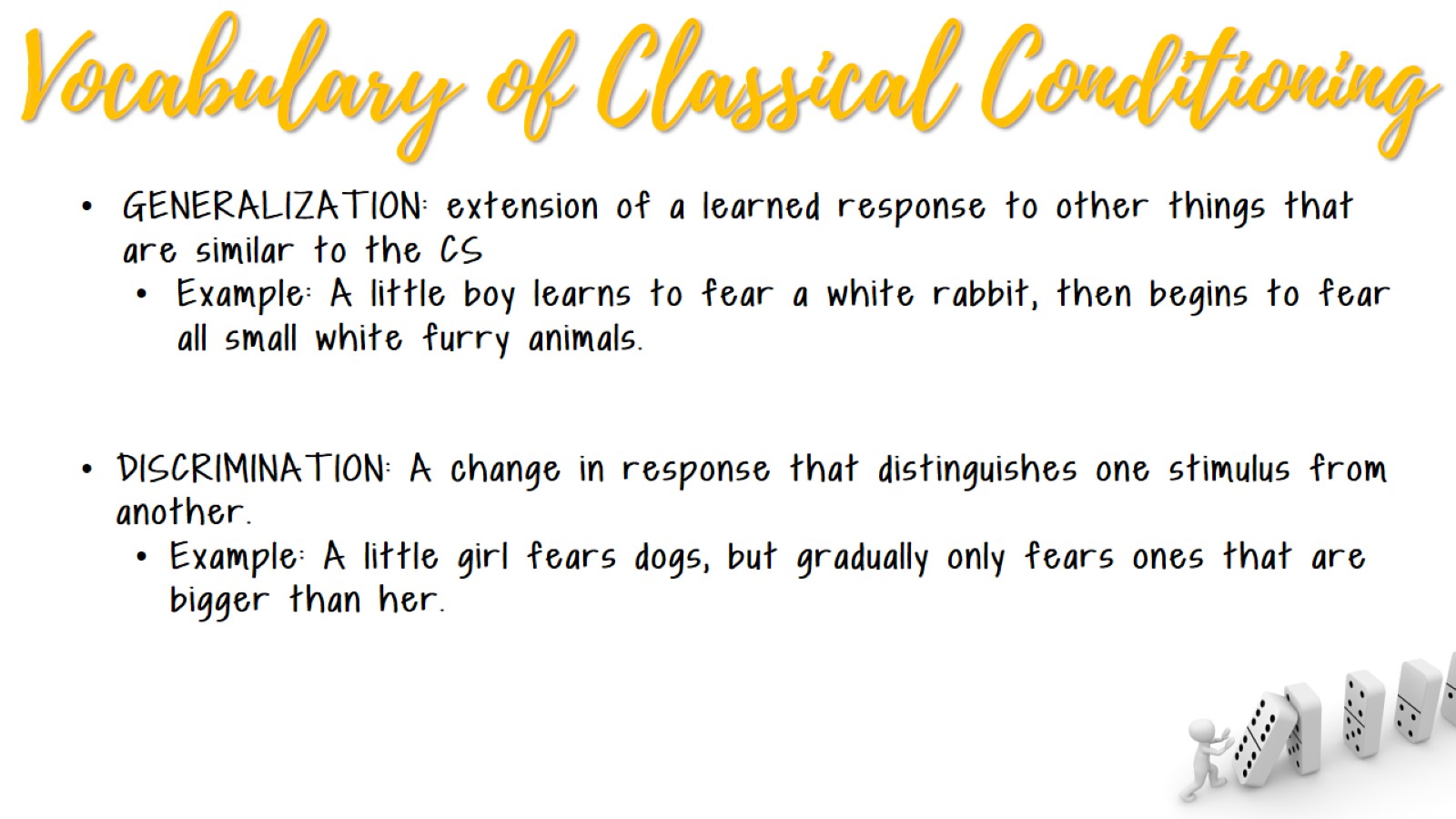 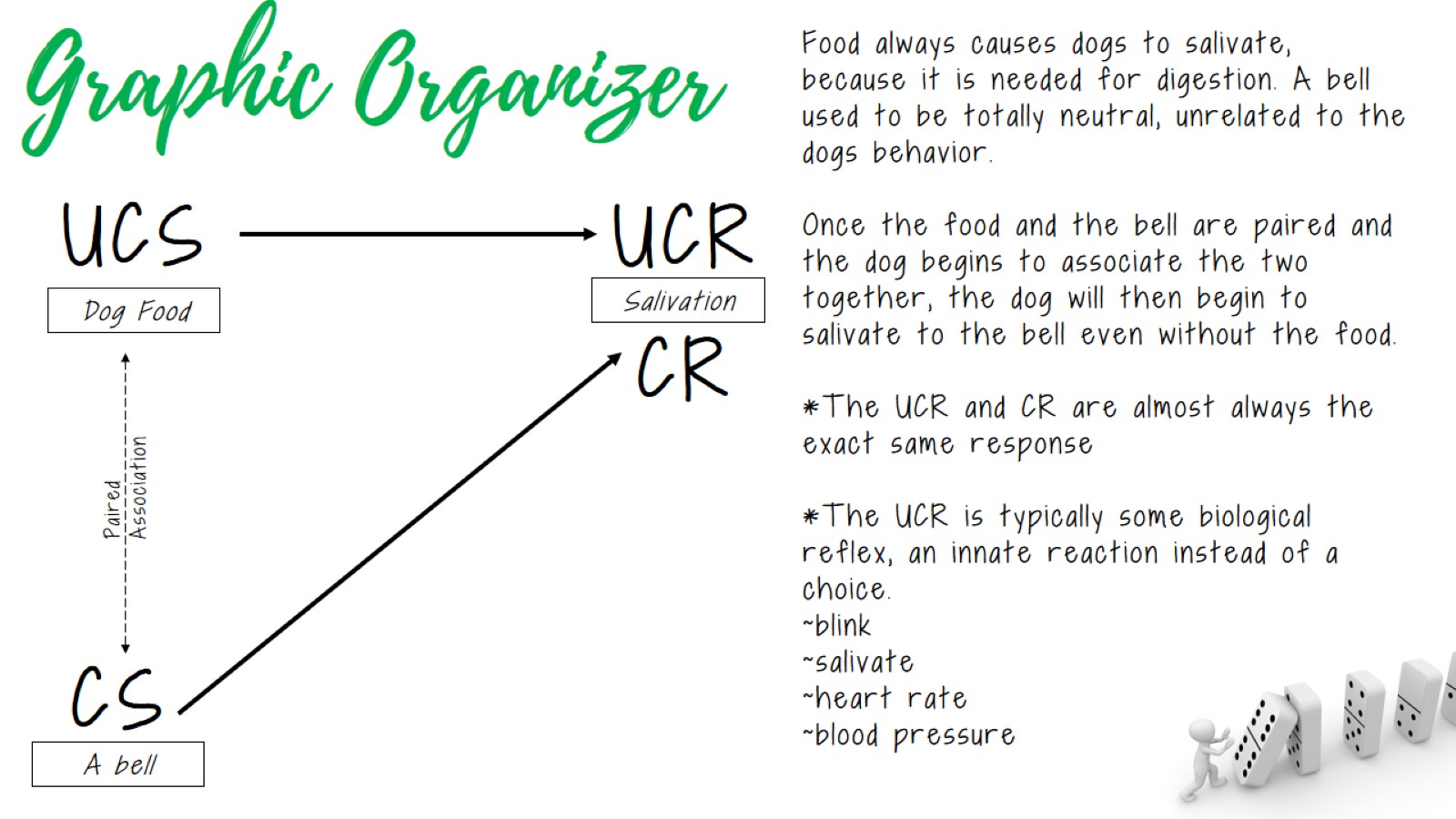 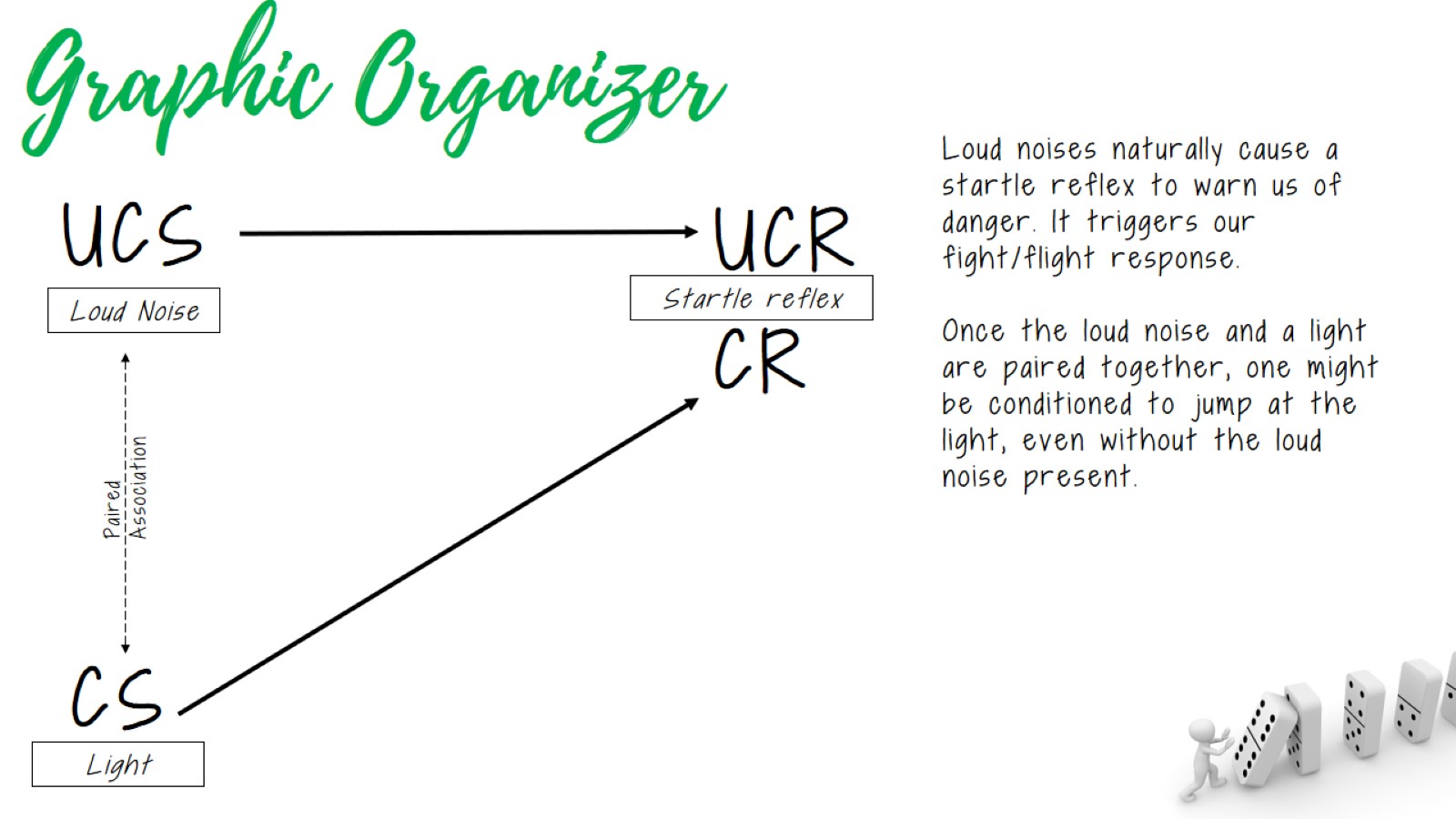 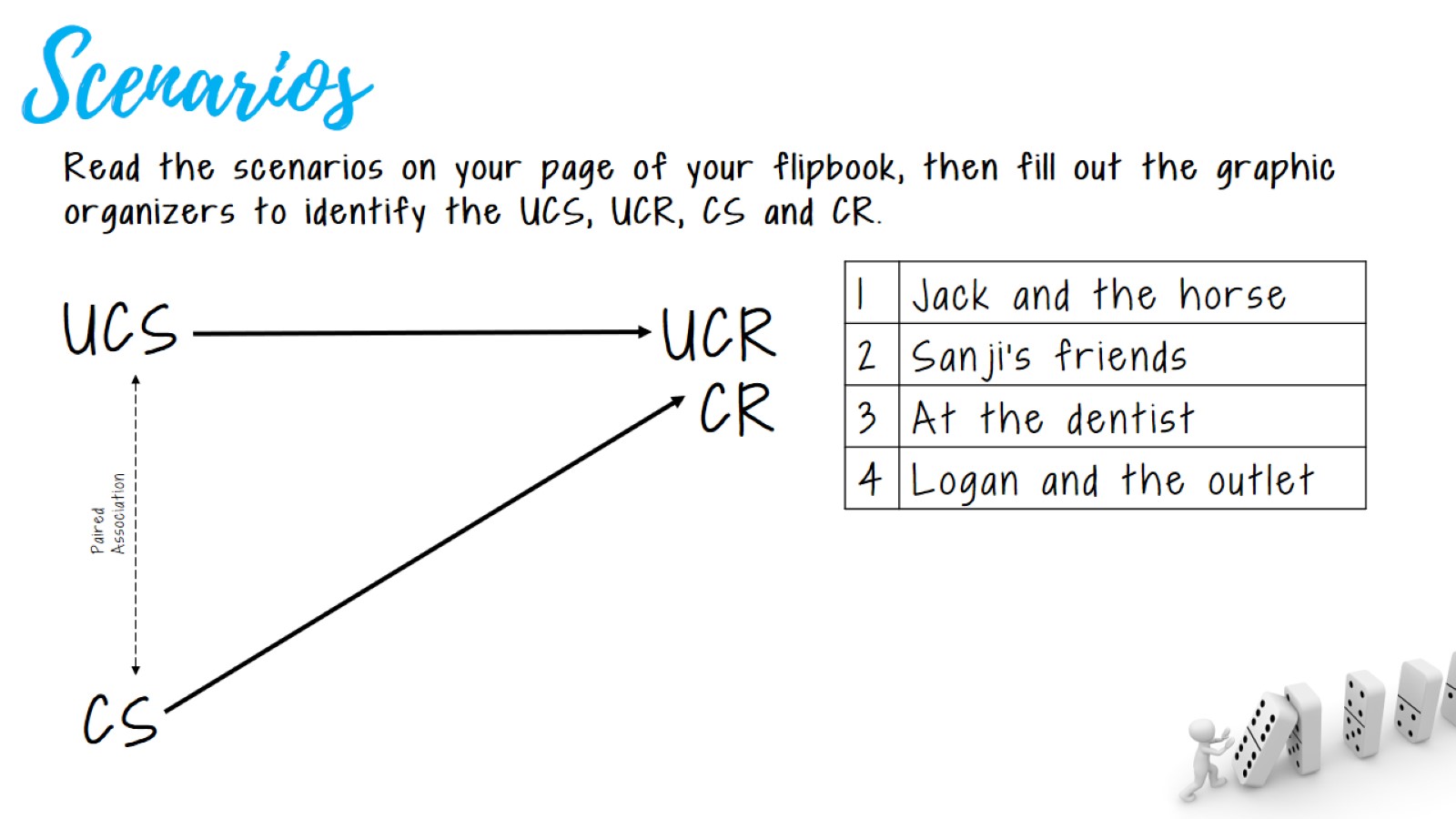 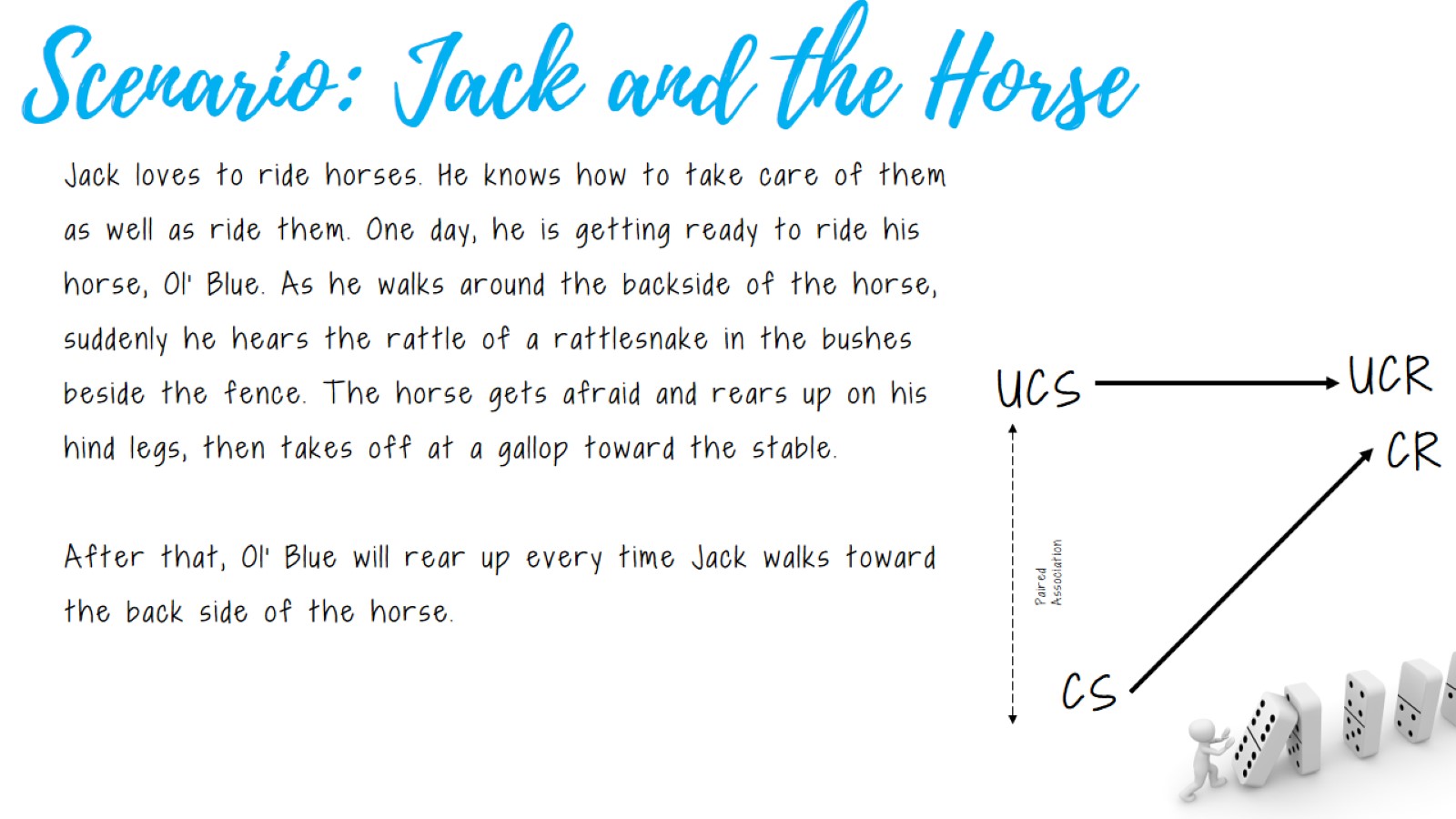 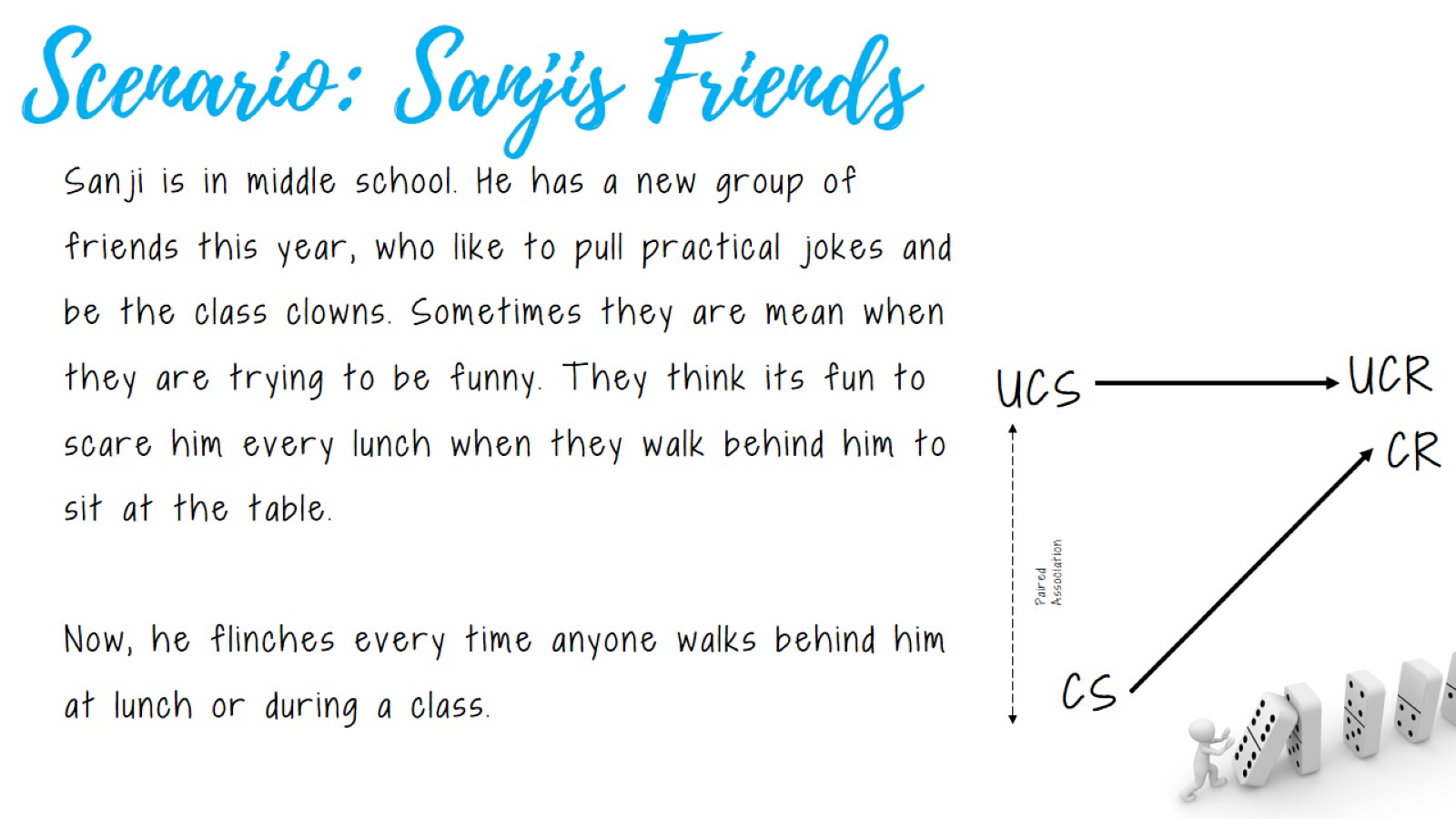 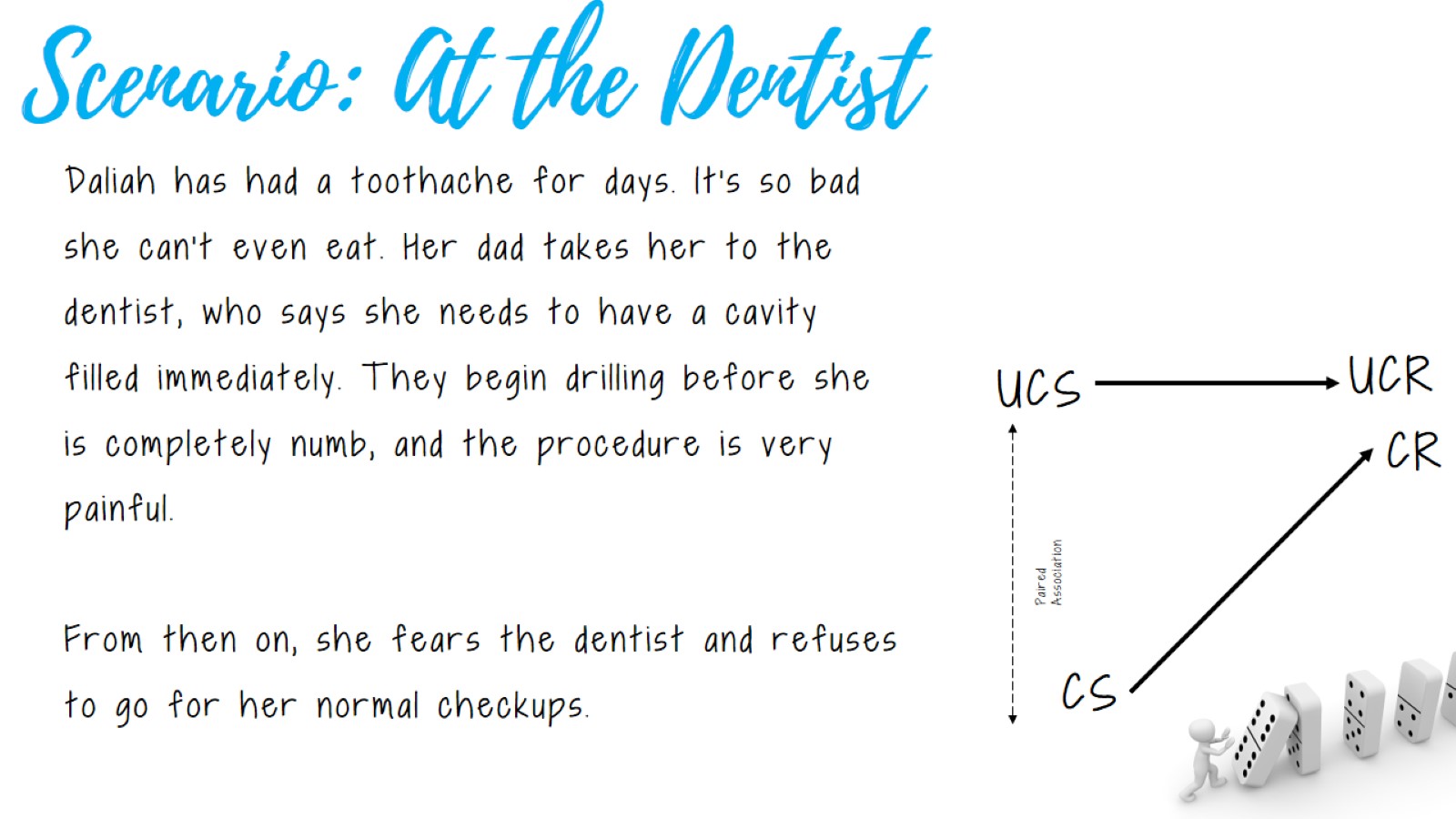 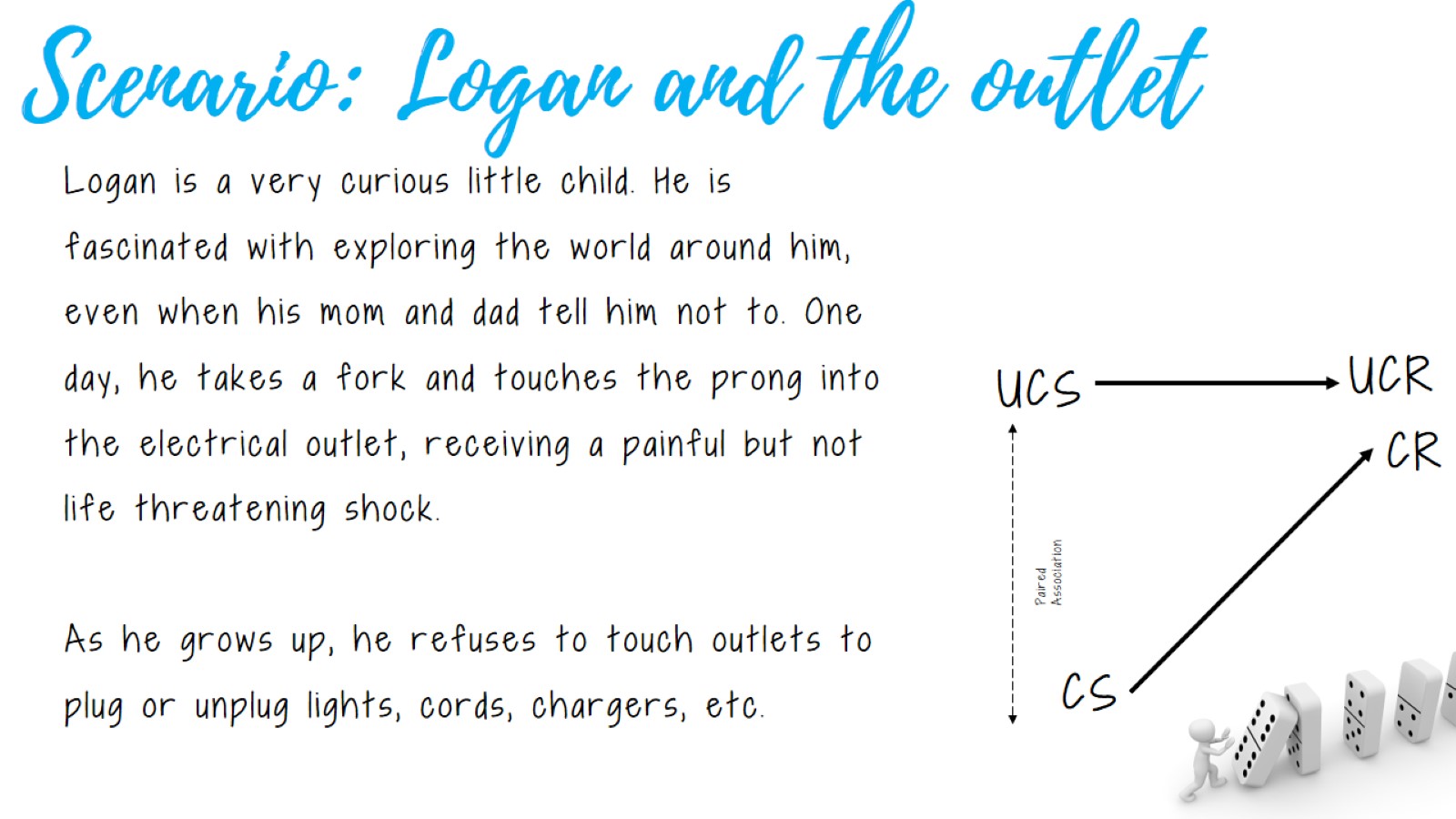 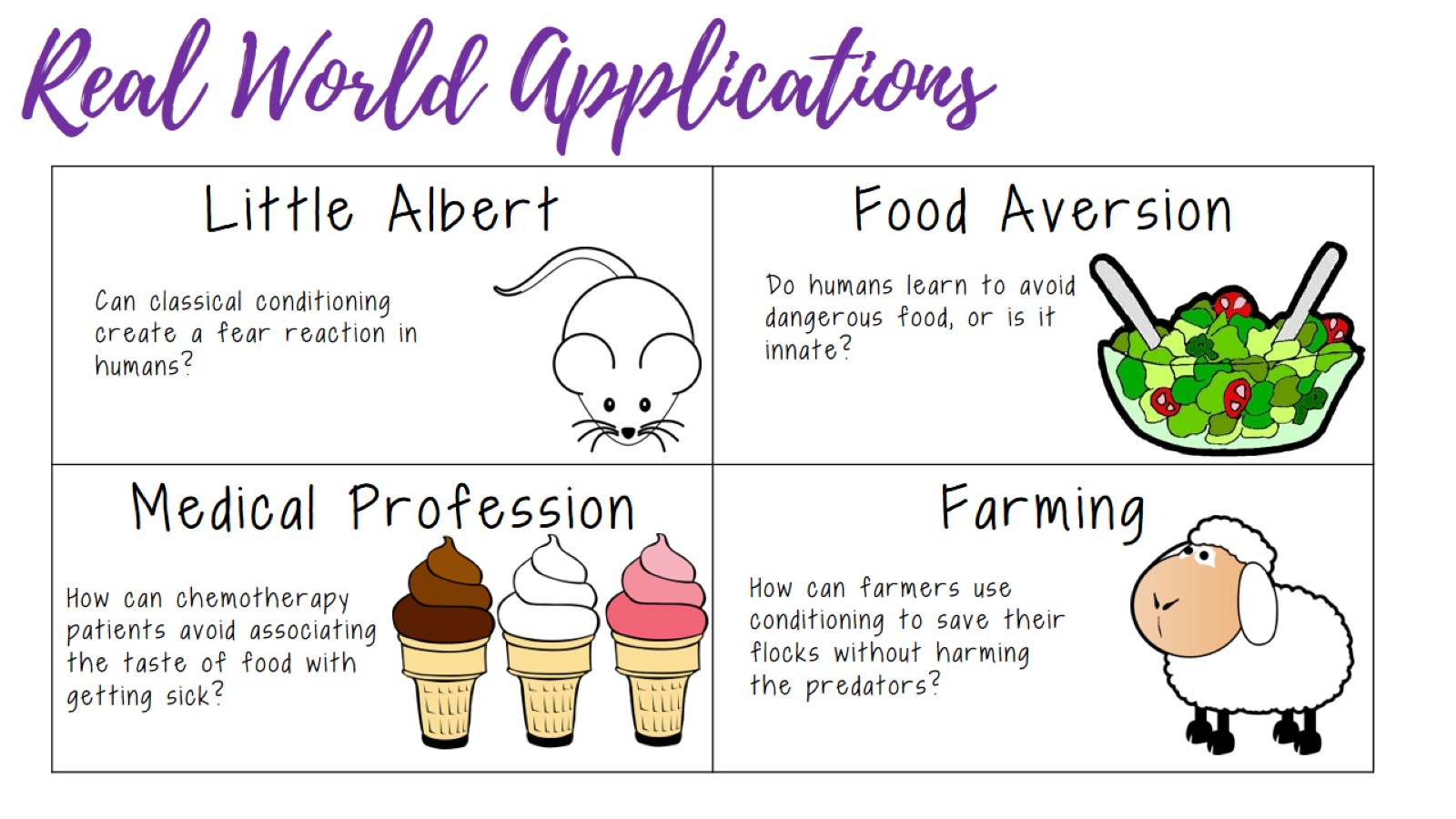 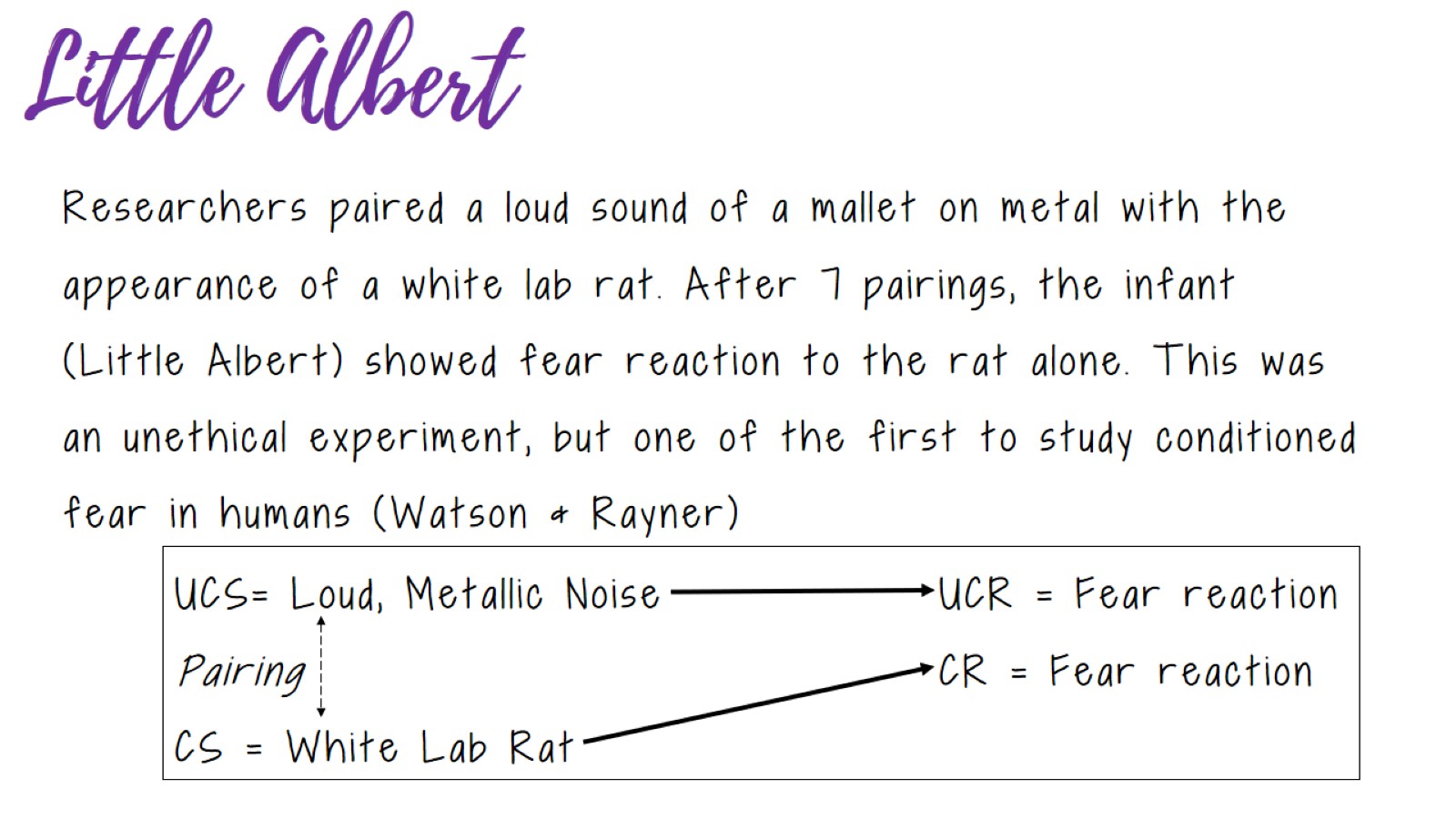 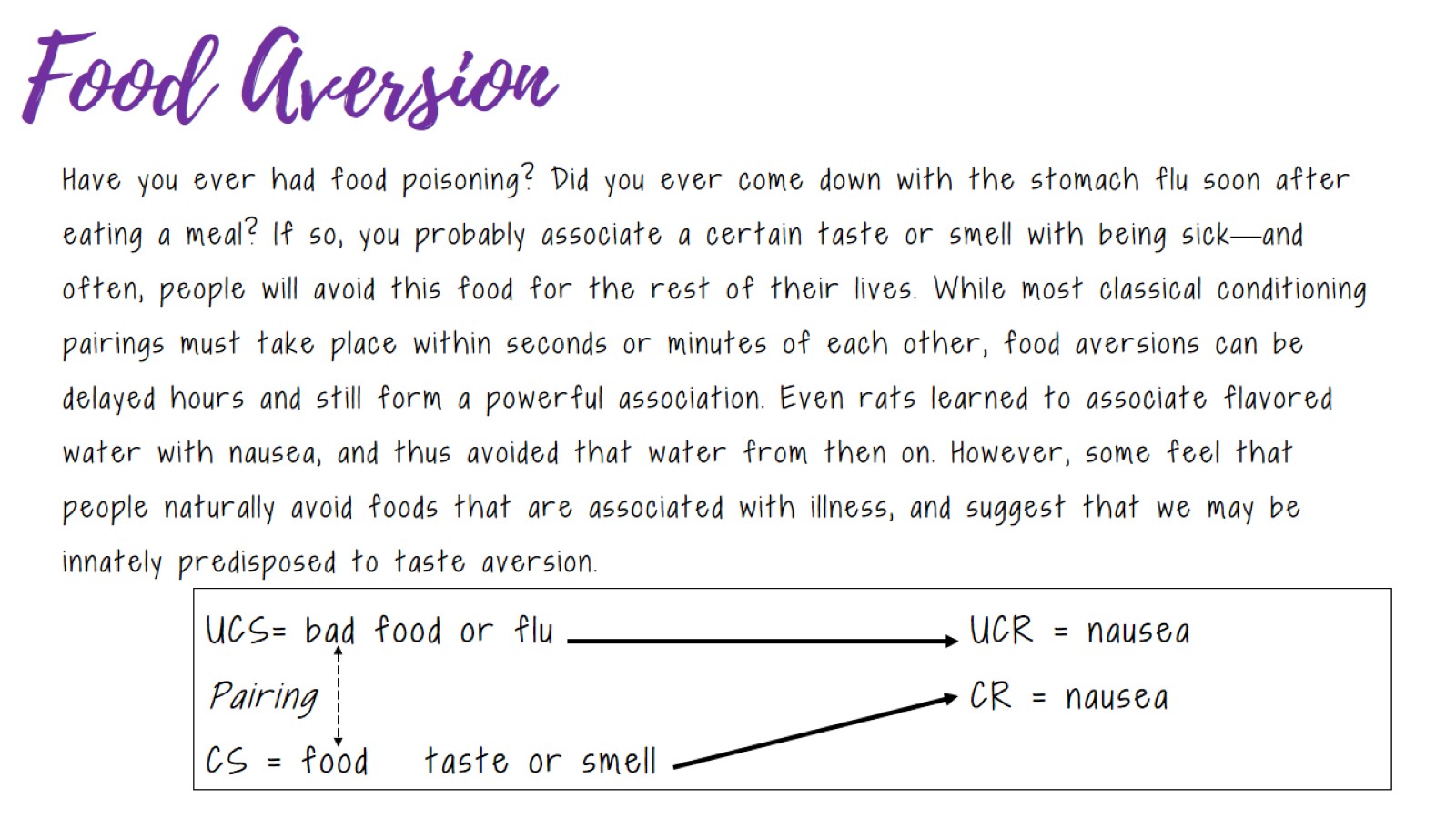 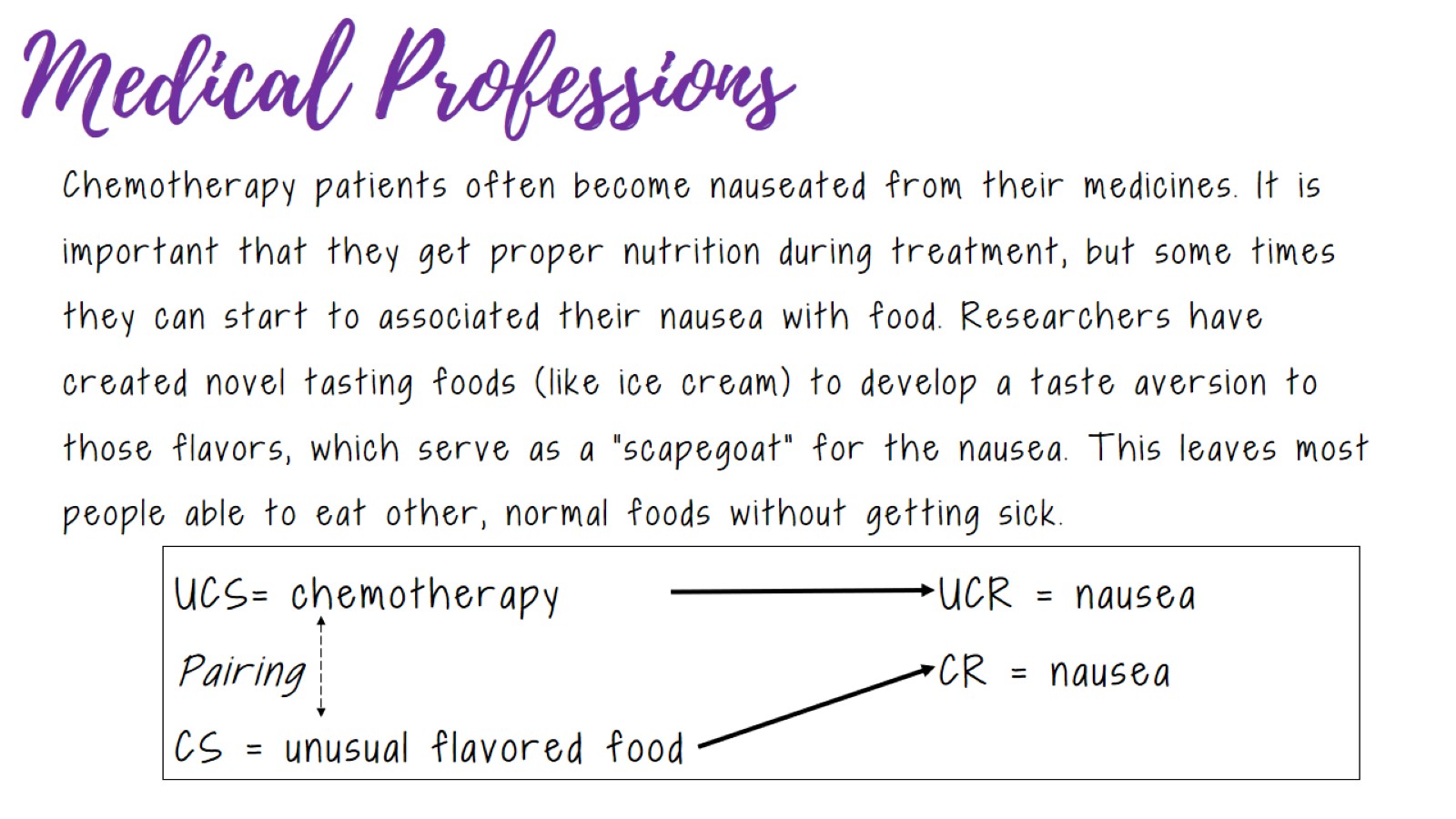 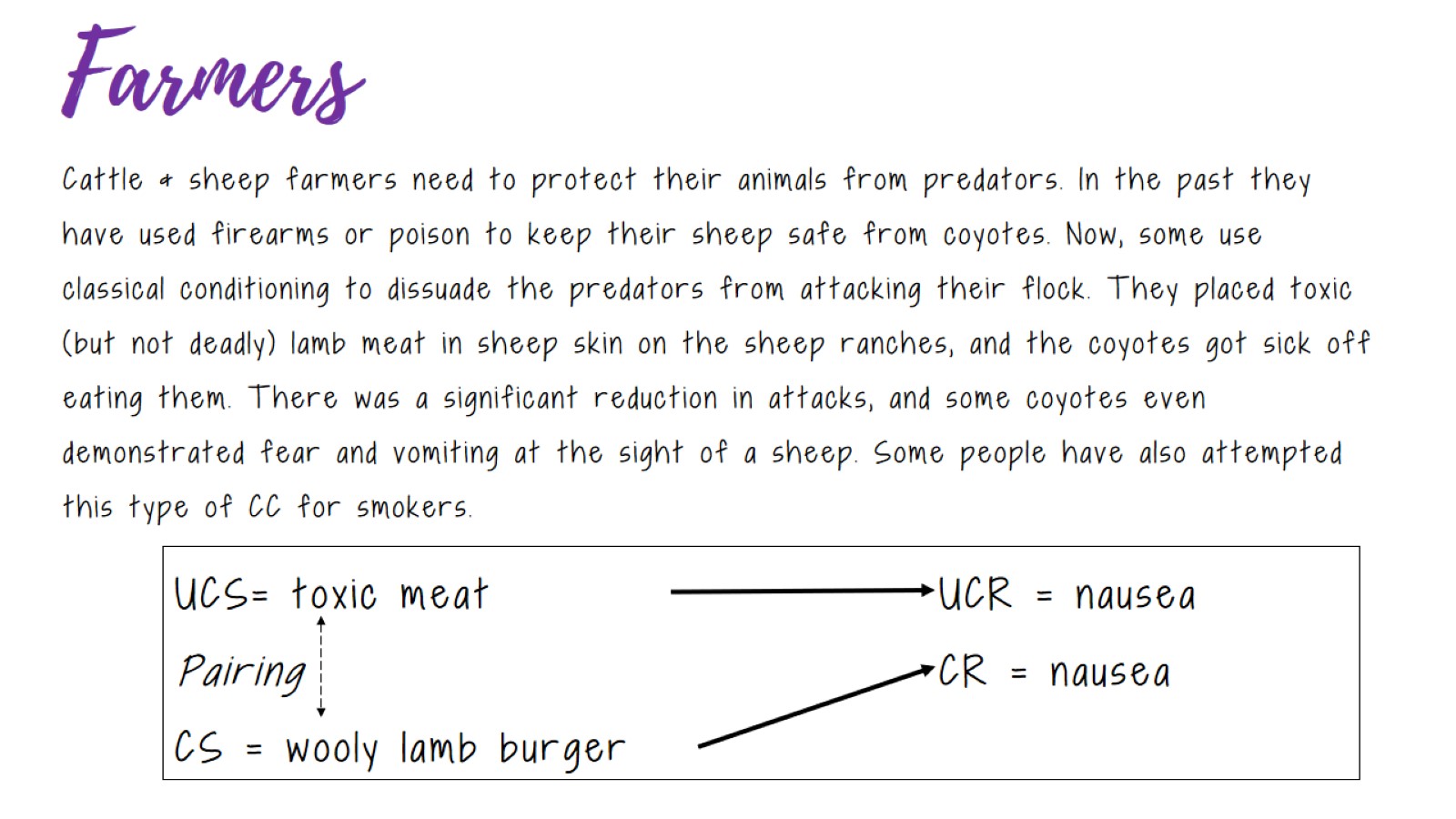